Shape, Space, and Landscapes
Shape
Shape - A 2-dimensional area that has defined edges, and has a height and width but no depth.
One of the Elements of Art
Geometric Vs. Organic
Geometric Shape – Precise shape with uniform sides, often found in man-made objects.

Organic Shape – Shape or form found in nature.  Free form.
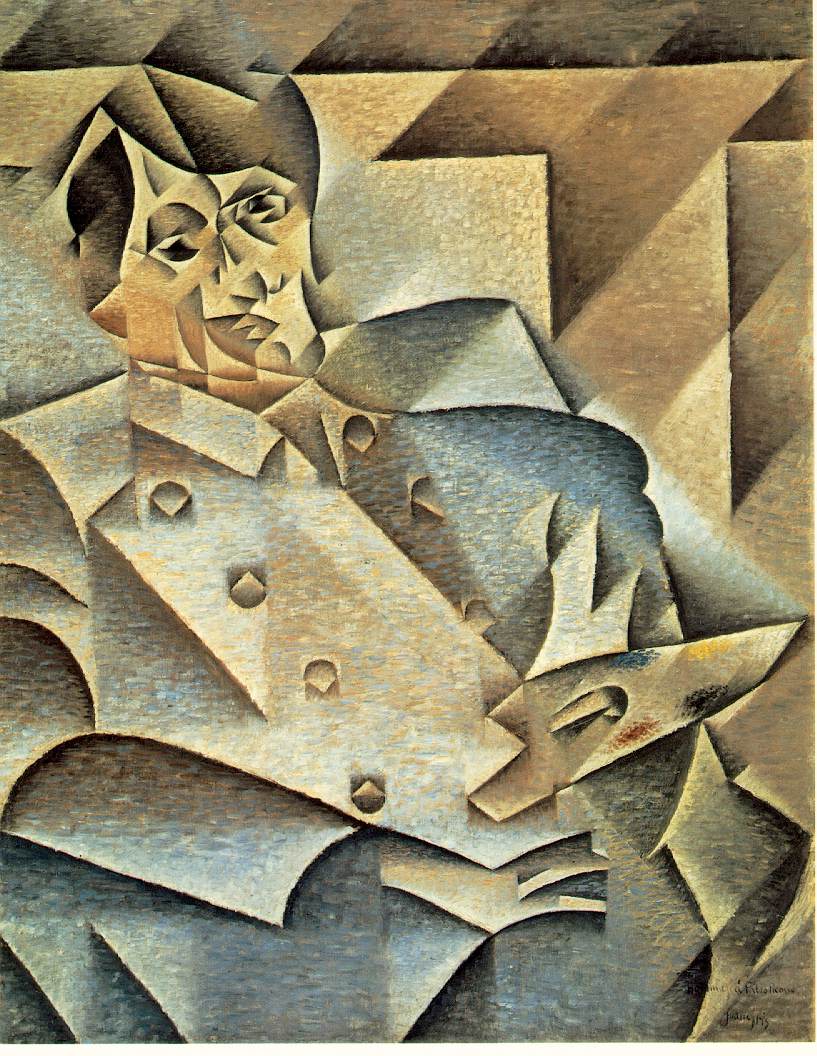 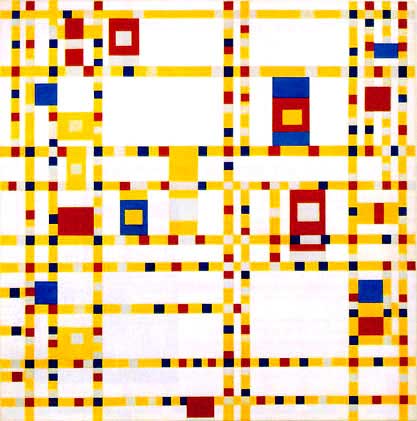 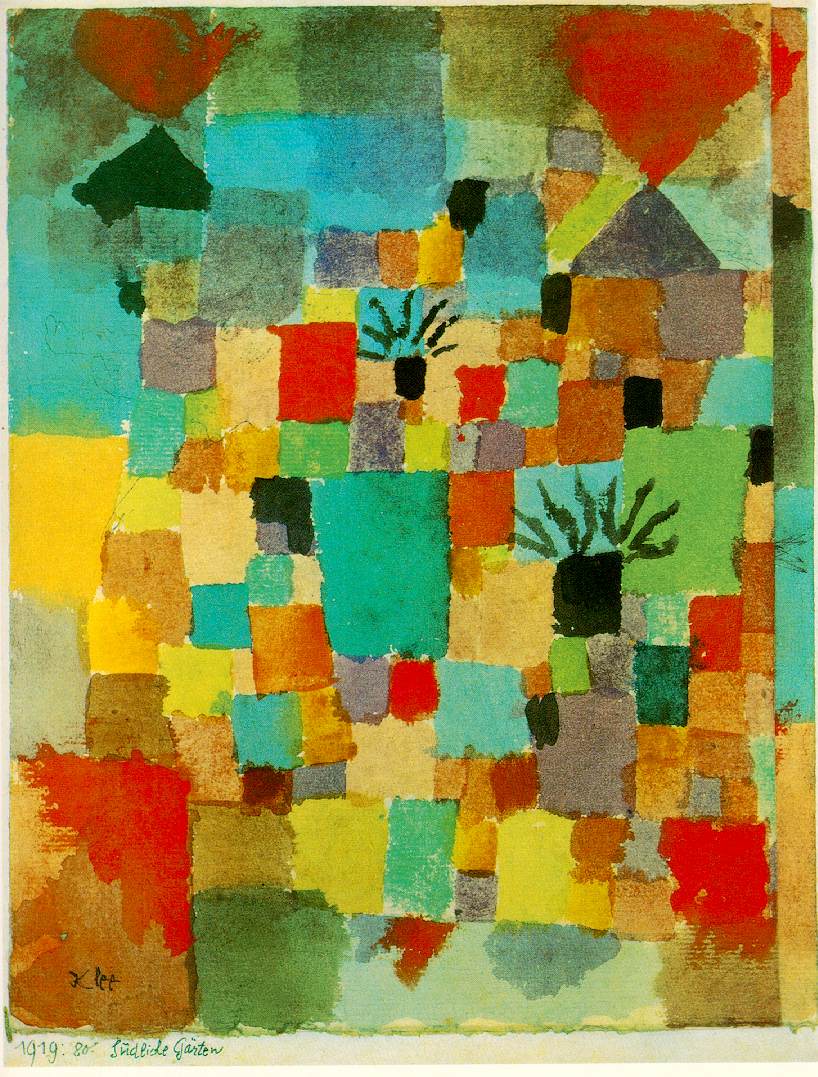 Broadway Boogie Woogie by Piet Mondrian
Portrait of Picasso by Juan Gris
Tunisian Gardens by Paul Klee
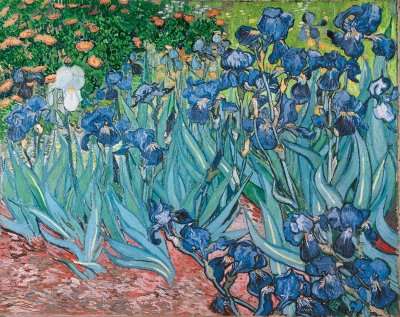 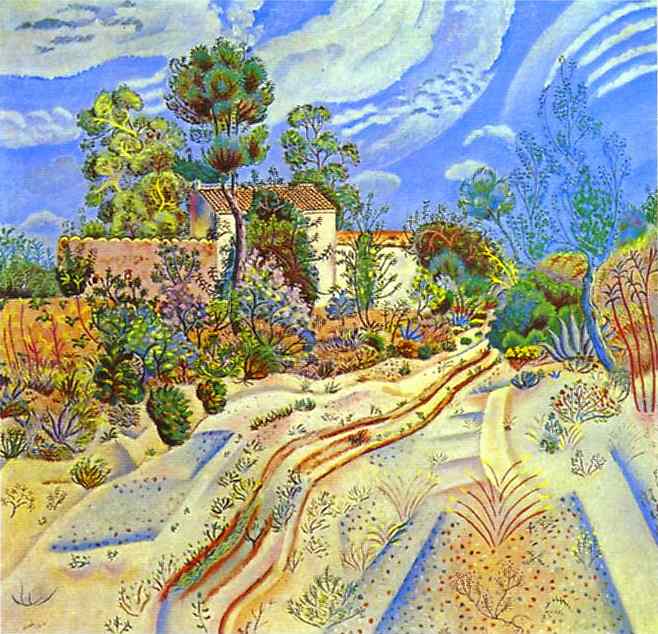 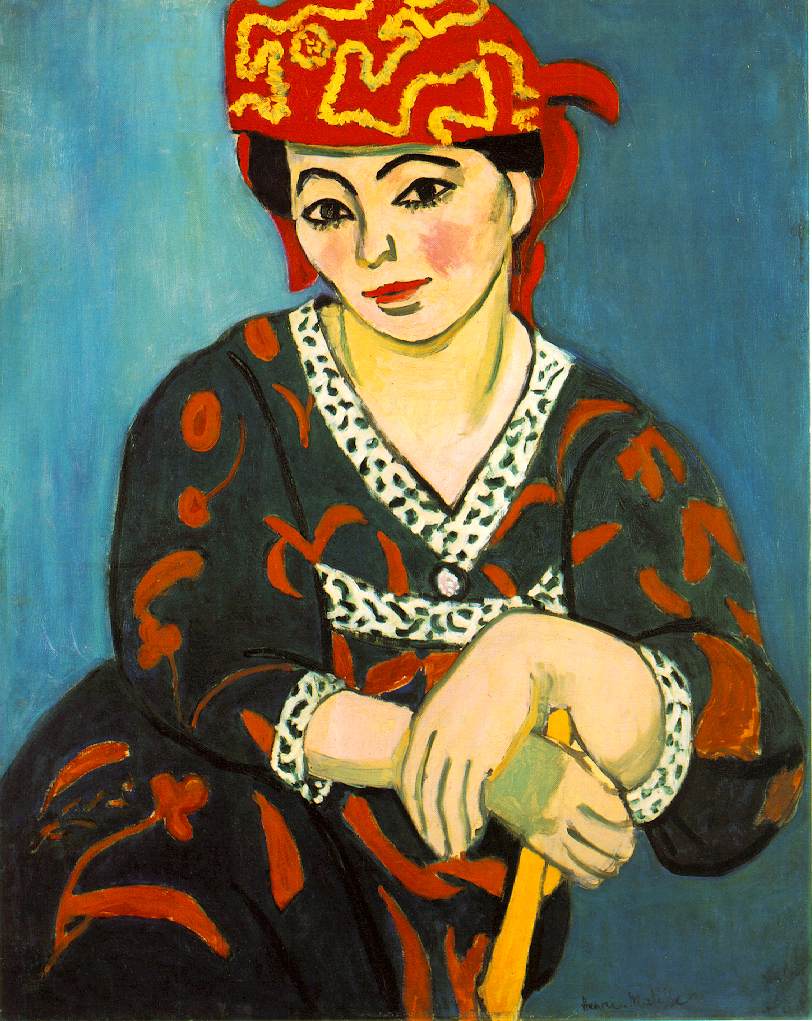 Irises by Vincent Van Gogh
Wagon Tracks by Joan Miro
Portrait of Madame Matisse by Henri Matisse
Space
Space – the area in or around an object
One of the Elements of Art
Positive Space – the object
Negative Space – the area around the object
Landscapes
Landscape – an outdoor scene viewed from a distance
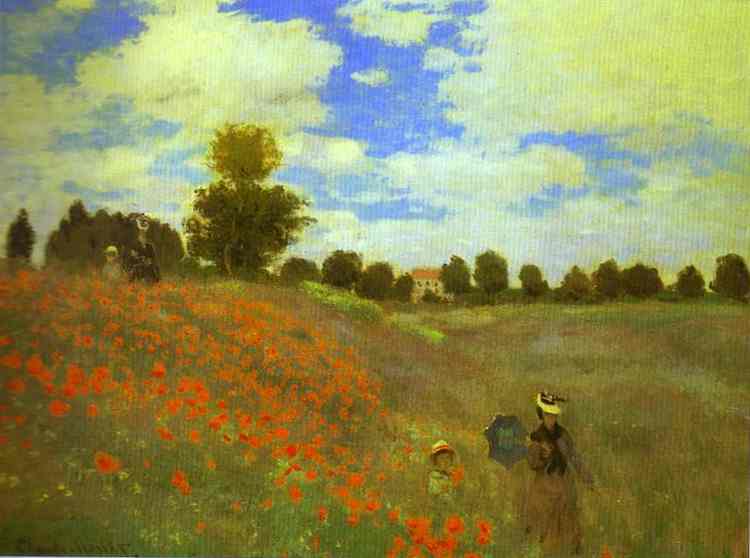 Landscapes
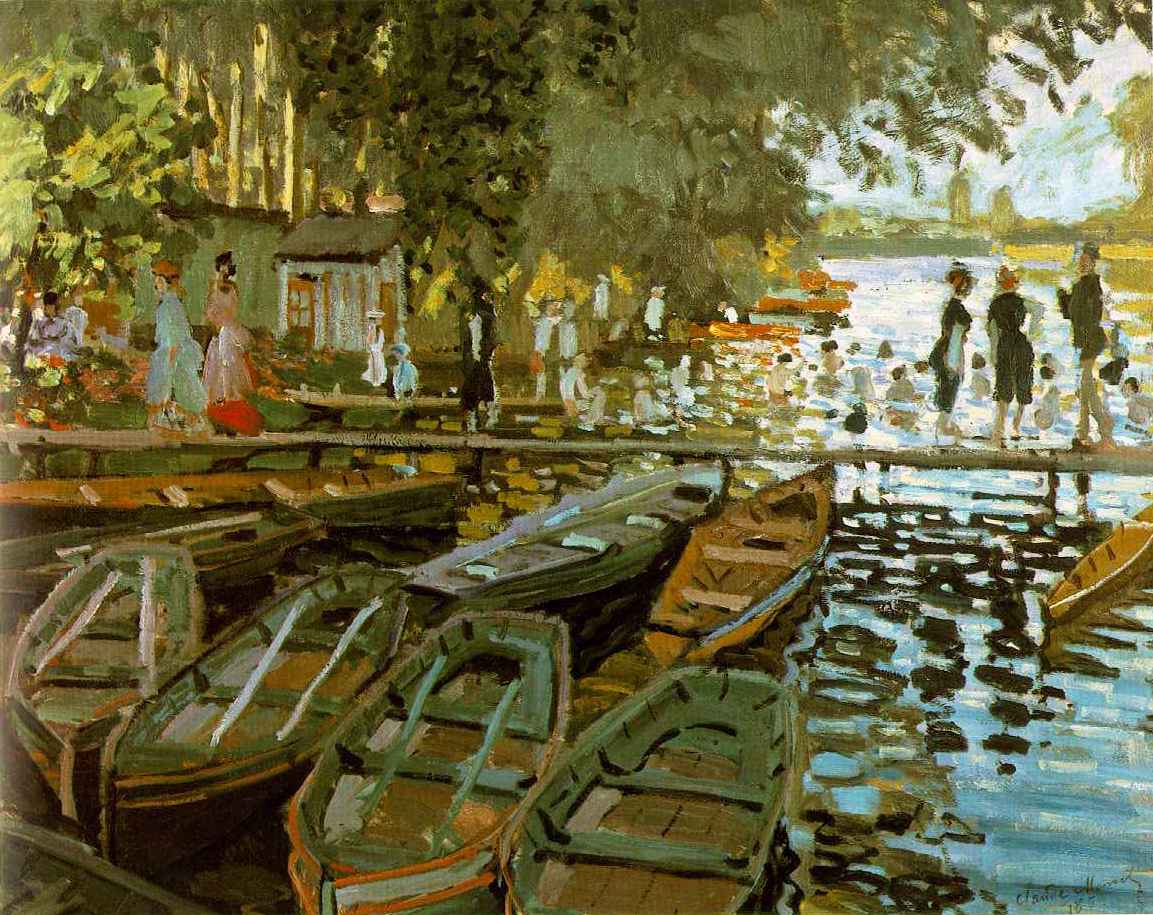 Foreground – the area the looks closet to the viewer.  Largest objects.
Landscapes
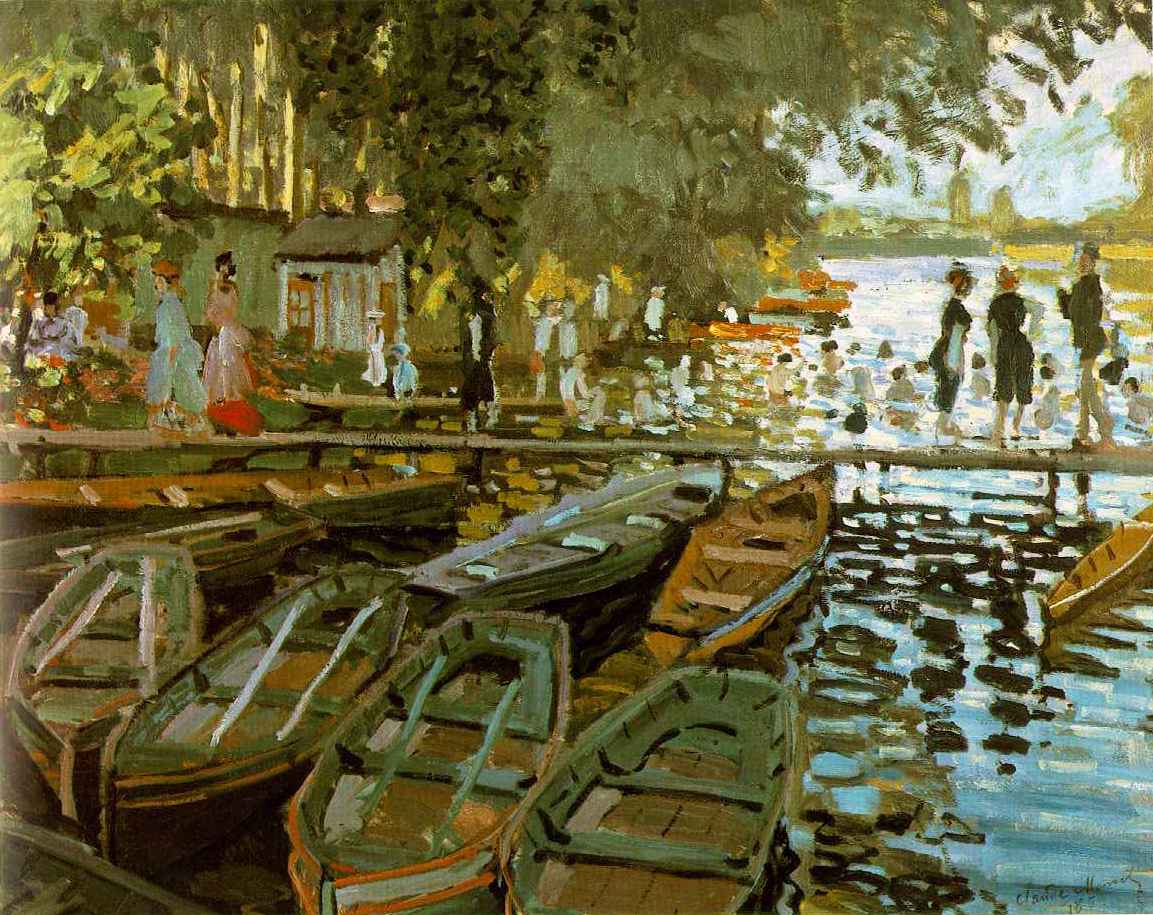 Middle Ground – the area between the foreground and the background
Landscapes
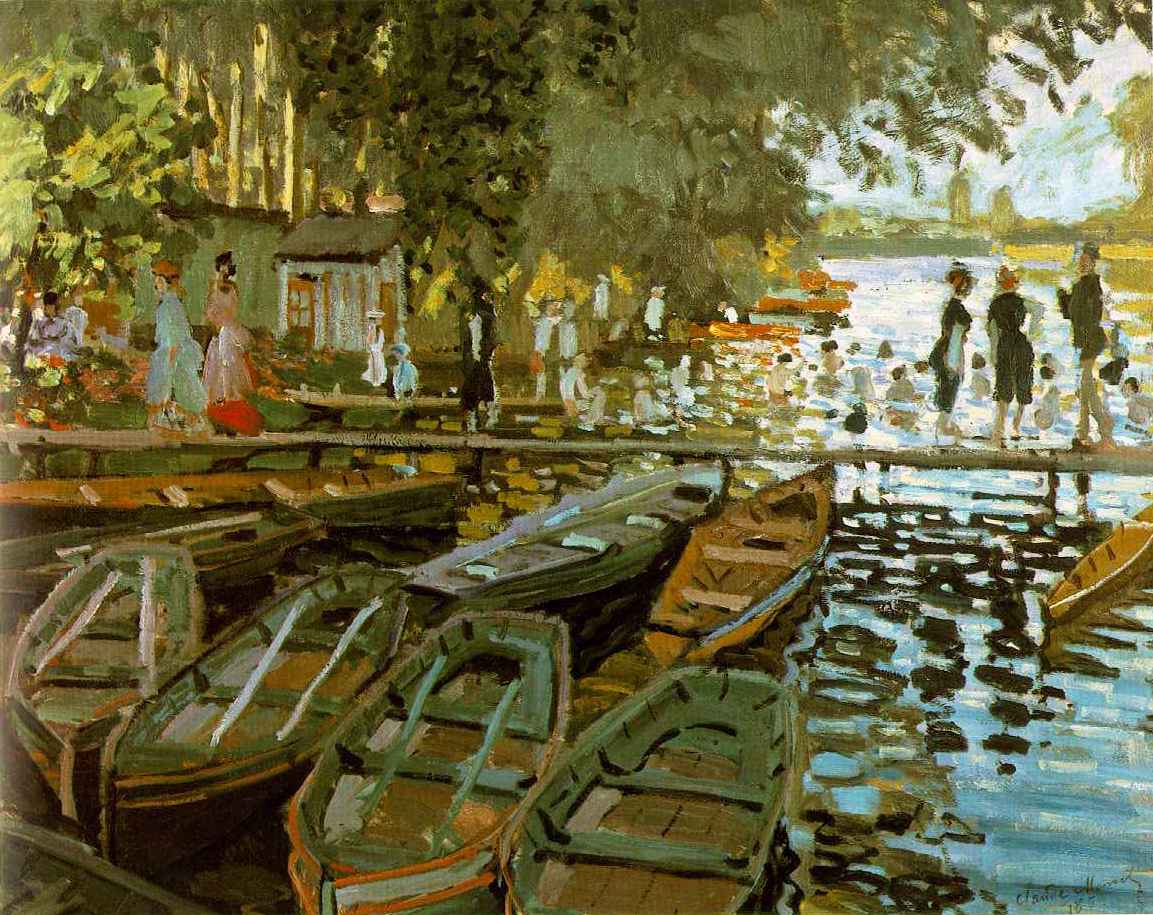 Background – the area that looks farthest from the viewer.  Near the horizon line.  Smallest objects.
Landscapes
The foreground, middle ground, and background work together to create a sense of space on a two-dimensional surface.